FRASE/GRUPO NOMINAL
(NOUN PHRASE)
Se construyen en torno a un sustantivo (núcleo de la frase nominal)
Importantes en el contexto de la traducción.
Pueden ser muy simples, como las constituidas por un sustantivo
                                          Charges are positive

O mucho más complejas. 
These two extremely high electric capacitor charges are positive.

La complejidad se debe a los diversos elementos que pueden modificar al sustantivo núcleo.
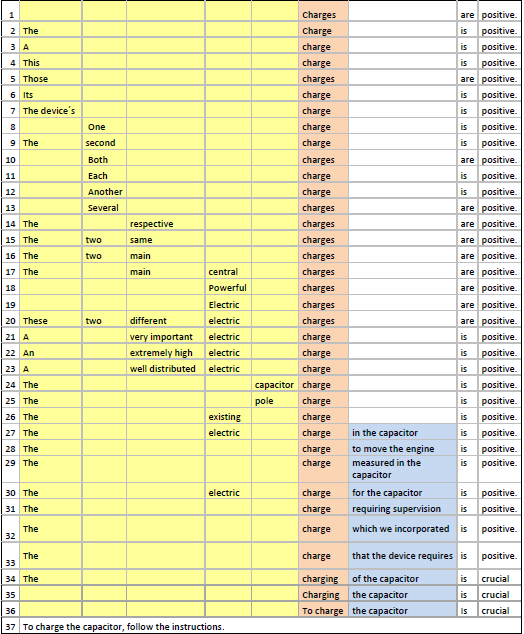 PREMODIFICADORES: POSESIVO: `S
Smith´s   de Smith (perteneciente a Smith)

Smith and Simpson´s  de/perteneciente a Smith y Simpson.

Smith and Harris´       de/perteneciente a Smith y Harris.
Premodificadores: artículos, demostrativos y posesivos
Premodificadores:
Premodificadores: Numerativos y cuantificadores indefinidos
No nada de, ningún

Most: la mayoría de, la mayor parte de
Premodificadores: Numerativos y cuantificadores indefinidos
Premodificadores: Palabras que indican grado (de fama, familiaridad, comparación, etc.)
Premodificadores: Descriptores del núcleo: adjetivos
Premodificadores: Descriptores del núcleo: sustantivos en función adjetiva
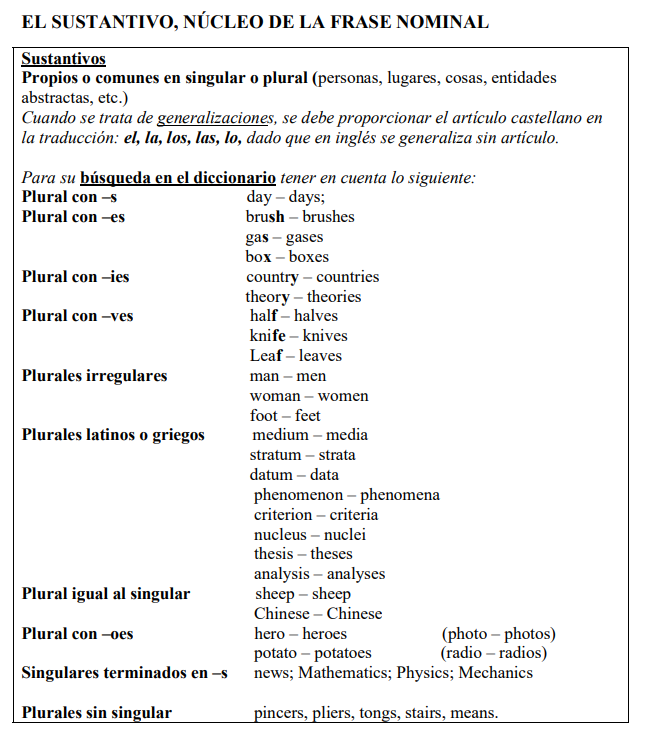 Página 3
Orden de la traducción